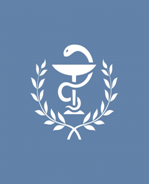 ДОКЛАД
о состоянии работы по противодействию коррупции в министерстве здравоохранения Иркутской области
Планирование в сфере противодействия коррупции осуществляется в рамках реализации:
Национального плана противодействия коррупции на 2021-2024 годы, утвержденного Указом Президента Российской Федерации от 16 августа 2021 года № 478
Плана противодействия коррупции в Иркутской области на 2021 - 2024 годы, утвержденного указом Губернатора Иркутской области от 19 января 2021 года N 18-уг
Плана противодействия коррупции в министерстве здравоохранения Иркутской области на 2021-2024 годы, утвержденного распоряжением  министерства здравоохранения Иркутской области от 14 сентября 2021 года № 1978-мр
Совершенствование нормативного правового обеспечения деятельности Министерства по противодействию коррупции
Проводится систематический анализ нормативных правовых актов Министерства, регулирующих вопросы противодействия коррупции на соответствие с законодательству Российской Федерации, Иркутской области;

Нормативные правовые акты Министерства приведены в соответствие с законодательством;
АКТУАЛИЗИРОВАНЫ В 2023 ГОДУ: 
Перечень должностей, при замещении которых государственные гражданские служащие министерства  обязаны представлять сведения о доходах, расходах, об имуществе и обязательствах имущественного характера;
Перечень должностей государственной гражданской службы в министерстве, в случае замещения которых гражданин в течение двух лет после увольнения с государственной гражданской службы имеет право замещать на условиях трудового договора должности в организации и (или) выполнять в данной организации работы (оказывать данной организации услуги) в течение месяца стоимостью более ста тысяч рублей на условиях гражданско-правового договора, с согласия соответствующей комиссии по соблюдению требований к служебному поведению и урегулированию конфликта интересов;
Перечень должностей государственной гражданской службы в министерстве здравоохранения Иркутской области, в случае замещения которых гражданин в течение двух лет после увольнения с государственной гражданской службы обязан при заключении трудовых договоров и (или) гражданско-правовых договоров сообщать представителю нанимателя (работодателю) сведения о последнем месте своей службы (работы);
Положение об уведомлении министра здравоохранения Иркутской области о фактах обращения в целях склонения государственного гражданского служащего министерства здравоохранения Иркутской области к совершению коррупционных правонарушений;
Положение о комиссии по соблюдению требований к служебному поведению государственных гражданских служащих министерства здравоохранения Иркутской области и урегулированию конфликта интересов
Совершенствование нормативного           правового обеспечения деятельности       Министерства по противодействию коррупции
УТВЕРЖДЕНЫ В 2024 ГОДУ:
Карта коррупционных рисков и мер по их минимизации в министерстве здравоохранения Иркутской области (Протокол заседания комиссии по соблюдению требований к служебному поведению государственных гражданских служащих министерства здравоохранения Иркутской области и урегулированию конфликта интересов № 3 от 22.07.2024 года);

Карта коррупционных рисков, возникающих при осуществлении министерством здравоохранения Иркутской области закупок товаров, работ, услуг для обеспечения государственных нужд (утверждена министром здравоохранения Иркутской области Модестовым А.А. 02.08.2024)
Проведение независимой антикоррупционной экспертизы нормативных правовых актов исполнительных органов государственной власти Иркутской области и их проектов, муниципальных нормативных правовых актов и их проектов 
2023 год
Количество коррупциогенных факторов, выявленных в проектах нормативных правовых актов, а также количество исключенных из них коррупциогенных факторов -0
Количество требований об устранении выявленных коррупциогенных факторов в:
(сведения, представленные прокуратурой Иркутской области) - 0
Совершенствование работы в сфере профилактики коррупционных и иных правонарушений
Соблюдение гражданскими служащими министерства здравоохранения Иркутской области, руководителями подведомственных организаций обязанности представлять сведения о доходах, расходах, об имуществе и обязательствах имущественного характера (далее – сведения о доходах)
Сведения о доходах обязаны представлять государственные гражданские служащие, замещающие должности, включенные в Перечень должностей государственной гражданской службы в Министерстве, замещение которых связанно с коррупционными рисками, а также руководители подведомственных организаций
Сведения о доходах за отчетный 2023 год представлены 137 государственными служащими Министерства, обязанными представлять такие сведения (100%), а также 105 руководителями подведомственных организаций (99,1%) с использованием программы «Справки БК»
В соответствии с подпунктом «ж» пункта 1 Указа Президента Российской Федерации от 29.12.2022 № 968, инструктивно-методическими материалами Минтруда России от 21.03.2023 № 28-6/10/П-2161 размещение сведений о доходах государственных служащих Министерства на сайте в разделе «Противодействие коррупции» не осуществлялось
Деятельность комиссии Министерства по соблюдению требований к служебному поведению государственных гражданских служащих и урегулирования конфликта интересов
Положение о комиссии по соблюдению требований к служебному поведению государственных гражданских служащих и урегулированию конфликта интересов в Министерстве размещено на официальном сайте Министерства в разделе «Противодействие коррупции»
В 2023 году и первом полугодии 2024 проведено 4 заседание:
Соблюдение гражданскими служащими ограничений и запретов, требований о предотвращении или урегулировании конфликта интересов, исполнение обязанностей, установленных в целях противодействия коррупции
уведомление о предстоящем выполнении иной оплачиваемой работы
3
Возможность возникновения конфликта интересов при выполнении иной оплачиваемой работы не выявлена
Виды обращений (уведомления, ходатайства), направленные гражданскими служащими Министерства представителю нанимателя в 2023 году
уведомление представителя нанимателя о факте обращения в целях склонения к совершению коррупционных правонарушений
0
уведомление о возникновении личной заинтересованности при исполнении должностных обязанностей, которая приводит или может привести к конфликту интересов
0
Нарушения ограничений, запретов, обязанностей и требований о предотвращении или урегулировании конфликта интересов - 2
уведомление о получении подарка в связи с протокольными мероприятиями, служебными командировками и другими официальными мероприятиями, участие в которых связано с исполнением служебных (должностных) обязанностей
0
0
ходатайство о получении разрешения представителя нанимателя на участие на безвозмездной основе в управлении некоммерческой организацией
МОНИТОРИНГ СОБЛЮДЕНИЯ ЛИЦАМИ, ЗАМЕЩАЮЩИМИ ДОЛЖНОСТИ ГОСУДАРСТВЕННОЙ ГРАЖДАНСКОЙ СЛУЖБЫ ИРКУТСКОЙ ОБЛАСТИ, ОГРАНИЧЕНИЙ ПРИ ЗАКЛЮЧЕНИИ ИМИ В ТЕЧЕНИЕ ДВУХ ЛЕТ ПОСЛЕ УВОЛЬНЕНИЯ С ГОСУДАРСТВЕННОЙ СЛУЖБЫ ТРУДОВОГО ИЛИ ГРАЖДАНСКО-ПРАВОВОГО ДОГОВОРА
Количество гражданских служащих Министерства, уволенных с государственной гражданской службы
15
0
Количество обращений бывших гражданских служащих о даче согласия на замещение должности
Количество уведомлений работодателей о заключении трудового договора с бывшими гражданскими служащими в соответствии с ч. 4 ст. 12 Федерального закона от 25.12.2008 № 273-ФЗ «О противодействии коррупции»
9
По результатам мониторинга отсутствуют нарушения требований статьи 12 Федерального закона от 25.12.2008 № 273-ФЗ «О противодействии коррупции»
СВЕДЕНИЯ О ПРОВЕРКАХ СОБЛЮДЕНИЯ ГРАЖДАНСКИМИ СЛУЖАЩИМИ  УСТАНОВЛЕННЫХ ОГРАНИЧЕНИЙ И ЗАПРЕТОВ, А ТАКЖЕ ТРЕБОВАНИЙ О ПРЕДОТВРАЩЕНИИ ИЛИ УРЕГУЛИРОВАНИИ КОНФЛИКТА ИНТЕРЕСОВ
КОНТРОЛЬ ЗА СООТВЕТСТВИЕМ РАСХОДОВ  - 2
СВЕДЕНИЯ ОБ ОТВЕТСТВЕННОСТИ ГРАЖДАНСКИХ СЛУЖАЩИХ 
ЗА СОВЕРШЕНИЕ КОРРУПЦИОННЫХ ПРАВОНАРУШЕНИЙ
По результатам проверочных мероприятий
Материалы по контролю за соответствием расходов направлены в прокуратуру Иркутской области -1
РЕАЛИЗАЦИЯ МЕРОПРИЯТИЙ НАЦИОНАЛЬНОГО ПЛАНА ПРОТИВОДЕЙСТВИЯ КОРРУПЦИИ НА 2021-2024 ГОДЫ
Организация повышения квалификации государственных гражданских служащих Министерства здравоохранения Иркутской области в 2023 году
Реализация мероприятий национального плана противодействия коррупции на 2021-2024 годы
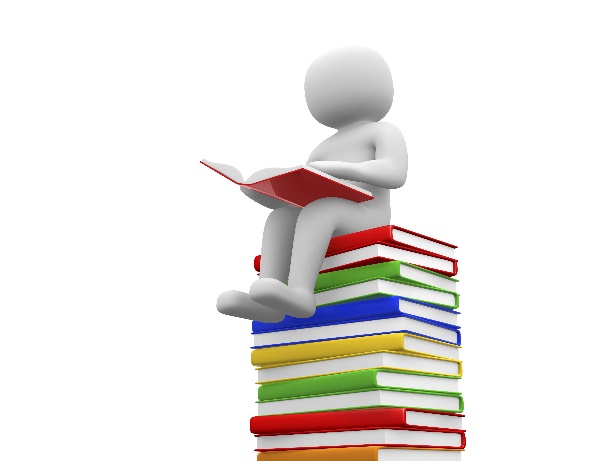 Спасибо за внимание!